20th India Power Forum
22nd Nov’2017
Sustainability of Power Business; Paradigm Shift for 24x7 Power For All
Business case of Decommissioning Thermal Power Plants and their Replacement with Efficient and Cleaner Units
By
R. S. Sharma
Managing Director (Bajaj Power Ventures Ltd)
(Former CMD, NTPC)
Installed capacity of country as on 31st Oct’2017
Details of coal based thermal power capacities
* The figures are based on Aug’2017 data
Existing design heat rate Vs normative heat rate comparison
Latest available design heat rate Vs normative heat rate comparison
Margin of Improvement of thermal efficiency
Comparison of coal based thermal efficiency
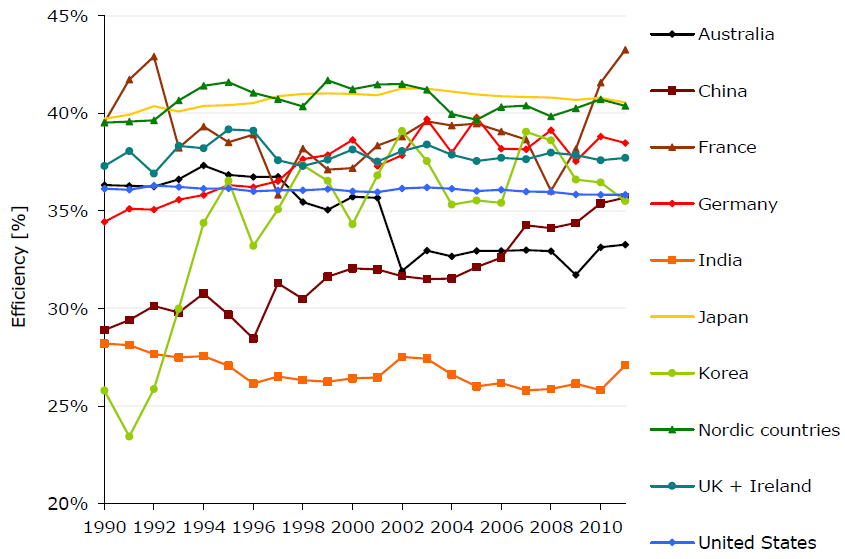 Note: From  2012 to 2014 the average efficiency has improved to above 30%
Ref: Ecofys report-2014.
Potential of improvements in plant efficiency in APEC countries
Ref: (Boncimino and others, 2005) IEA , Nov’2015
Decommissioning 

Vs

 efficiency improvement in existing capacities
Case-1: With super critical parameters and unit size 660 MW (replacement of 3 units of 200/210 MW)
Comparison of cost of generation
Note: The cost of generation will substantially increase.
If unit runs in subcritical parameters, the generation cost shall further increase.
Case-2: Expected benefits by improving a 210 MW unit
Presently efficient turbines are available with 1875 THR without change in boiler’s steam  parameters. 
This results in reduction of Net SHR by by about 280 counts.
Cost of generation
The renovation cost per MW with turbine R&M taken as Rs 1 Crore/MW. 
With this the total cost of generation is expected to rise by Rs 0.04/KWH
Actionable points for improving thermal efficiency of plant
HP, IP and LP turbine retrofits, using modern 3-D blading, new control valves. 
Installation of new control systems (need changing every 10 years). 
 New burner management systems. 
 Air Pre Heater improvements (sealing, additional sectors). 
 Upgrading of mills to reach rated/ increase capacity. 
 ESP improvements to reduce energy use and improved collection efficiency. 
 High pressure feed water heater‘s improvements. 
 Condenser improvements.
Conclusion
Selective decommissioning is OK. Non reheat design units those have completed useful life be decommissioned. 

No decommissioning of 200 MW sets unless the same is non reheat with lower main steam parameters.

26% of installed capacity (50680 MW) consists of 200/210/250/270 MW. More than 50% of these are older units which are operating at higher heat rate.
 
For efficiency improvement 200 MW sets stand to be major candidates and target THR should be 1875.

For fixing of bottom line of thermal efficiency parameters of units a national level debate may be organized on achievable thermal efficiency of coal based plant based on national/ international data benchmarking.

National average plant efficiency to be targeted above 37% from present level of 32-33%
Continue. . .  .
No capacity addition in place of decommissioned capacities requires to be undertaken. 

Rather efforts to be primarily focused on increasing the PLF from existing 60% to 80%/ 85%. This, by itself, will marginally improve the operating efficiency of thermal power plants and also unleash enough more MWs within current installed capacity to offset any demand of fresh capacity addition for at least next 5 yrs. 
   
Any new capacity addition in future be considered only within 100 kms distance of pit head/ costal locations.


------------------
Thank you